Cosc 5/4735
Firebase ML and ML-kit
firebase components
It's basically middle ware that allows you do a number of things cross platform
Analytics
is a free and unlimited analytics tool to help you get insight on app usage and user engagement.  No extra code needed, only console.
Cloud Messaging
Firebase Cloud Messaging lets you deliver and receive messages across platforms reliably.
Notifications 
helps you re-engage with users at the right moment. No extra code needed, only console
Authentication 
a key feature for protecting the data in your database and storage.
Realtime Database  (previous covered, so quick refresher)
lets you sync data across all clients in realtime and remains available when your app goes offline.
Cloud Firestore (previous covered, so quick refresher)
Combines cloud database and functions together.  Uses a scalable NoSQL cloud database to store and sync data.
Storage
lets you store and serve user-generated content, such as photos or videos. Firebase Storage is backed by Google Cloud Storage
Firebase components(2)
Functions
Run your mobile backend code without managing servers
Hosting (not covered)
 provides fast and secure static hosting.  No backend, but delivers .html,.css, etc files.
Remote Config 	
change the behavior and appearance of your app without publishing an app update.
App Indexing (not covered)
With Firebase App Indexing, you can drive organic search traffic to your app, helping potential users of your app become your app’s biggest fans.
Dynamic Links (not covered)
lets you pull users right to the content they were interested in, keeping them engaged and increasing the likelihood that they will continue to use the app.
Invites (depreciated, replaced by dynamic links)
AdWords (not covered here)
help you search potential users with online ads.
AdMob (same as google admob), just a different console.
 provides easy and powerful ad monetization with full support in Firebase.
Firebase Components (3)
Machine Learning 
"use machine learning to solve problems."  
https://firebase.google.com/docs/ml 
This would use the cloud based systems instead of just the device cpu.
Use your own TensorFlow Lite models for on-device inference. Just deploy your model to Firebase.  It will dynamically serve the latest version of the model to your users, allowing you to regularly update them without having to push a new version of your app to users.
Can use remote config and A/B testing as well.
Firebase ML comes with a set of ready-to-use APIs for common mobile use cases: recognizing text, labeling images, and identifying landmarks.
ML Kit
ML Kit: Ready-to-use on-device models
On June 3, 2020, we started offering ML Kit's on-device APIs through a new standalone SDK. It then depreciated all the models provided in ML kit (former Vision API) in the Cloud APIs.
Google Cloud APIs, AutoML Vision Edge, and custom model deployment will continue to be available through Firebase Machine Learning.
has APIs for many use cases: (replaces Cloud Vision APIs in firebase)
Text recognition,  Image labeling,  Object detection and tracking, Face detection and contour tracing, Barcode scanning, Entity Extraction 
Language identification, Translation (language), Smart Reply
pose detection (beta)
Machine Learning
ML Text Recognition
With Firebase ML's text recognition API, you can recognize text in 100+ different languages and scripts. (both Android and iOS)
With this Cloud-based API, you can automate tedious data entry and extract text from pictures of documents, which you can use to increase accessibility or translate documents.
https://firebase.google.com/docs/ml/recognize-text 



on-device text recognition is in the ML Kit.
ML Image Labeling
With Firebase ML's cloud image labeling APIs, you can recognize entities in an image without having to provide any additional contextual metadata.  (both Android and iOS)
Image labeling gives you insight into the content of images. When you use the API, you get a list of the entities that were recognized: people, things, places, activities, and so on. Each label found comes with a score that indicates the confidence the ML model has in its relevance. With this information, you can perform tasks such as automatic metadata generation and content moderation.
https://firebase.google.com/docs/ml/label-images 
on-device image labeling is in the ML Kit.
ML Landmark Recognition
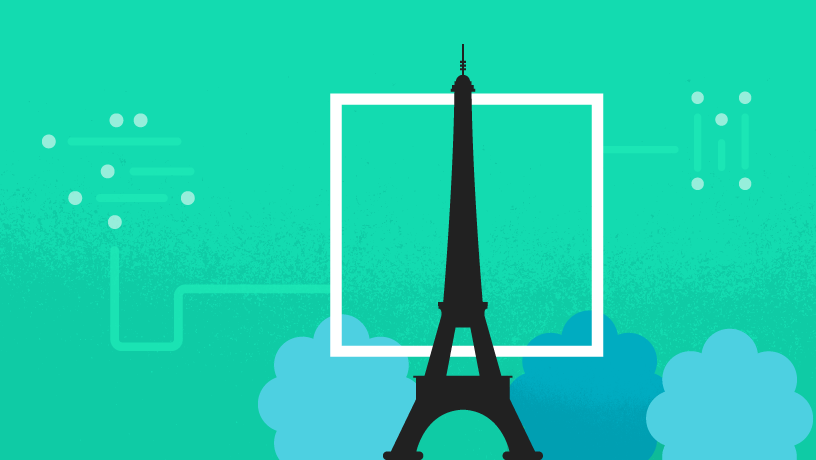 With Firebase ML's landmark recognition API, you can recognize well-known landmarks in an image. (both Android and iOS)
When you pass an image to this API, you get the landmarks that were recognized in it, along with each landmark's geographic coordinates and the region of the image the landmark was found. You can use this information to automatically generate image metadata, create individualized experiences for users based on the content they share, and more.
AutoML Vision Edge
Create custom image classification models from your own training data with AutoML Vision Edge.
The models used by these APIs are built for general-purpose use, and are trained to recognize the most commonly-found concepts in photos.
You can use Firebase ML and AutoML Vision Edge to train a model with your own images and categories. The custom model is trained in Google Cloud, and once the model is ready, it's used fully on the device.
https://firebase.google.com/docs/ml/automl-image-labeling
not Firebase.
ML Kit
bundled vs thin version
In the original Vision APIs, there were thin version that required the phone to download parts to the phone.  the first time your app had to wait normally about 30 seconds. 
Most of these you can choose to bundle in your app (at most 16Mbs) or use the thin version.
Text Recognition can't be bundled and Object Detection and tracking doesn't have thin version.
example barcode scanning implementations 
thin:  implementation 'com.google.android.gms:play-services-mlkit-barcode-scanning:17.0.3'
bundle: implementation 'com.google.mlkit:barcode-scanning:18.1.0 '  // about 2.2 MB.
A note.
Most of these are actually pretty simple to explain
but because of the camera parts are such a mess, they turn out to look very complex.
camera, camera2,  and/or camerax
plus which format, bitmap, bytebuffer/byteArray, 
or a just file URI.

Google's example code, doesn't help in the confusion, since they provide a huge over all example with inheritance classes, instead a each piece, say the barcode scanner example.
Barcode Scanning
In the manifest.xml file  include the following meta-data
<meta-data
       android:name="com.google.mlkit.vision.DEPENDENCIES"
         android:value="barcode" />
Note, if you need barcode and face, then "barcode,face"
Configure the barcode Scanner
BarcodeScannerOptions options =
        new BarcodeScannerOptions.Builder()
        .setBarcodeFormats(
                Barcode.FORMAT_QR_CODE,
                Barcode.FORMAT_AZTEC)
        .build();
the following are supported 
Code 128 (FORMAT_CODE_128),     Code 39 (FORMAT_CODE_39),    Code 93 (FORMAT_CODE_93),    Codabar (FORMAT_CODABAR),  EAN-13 (FORMAT_EAN_13),    EAN-8 (FORMAT_EAN_8),    ITF (FORMAT_ITF),    UPC-A (FORMAT_UPC_A),    UPC-E (FORMAT_UPC_E),    QR Code (FORMAT_QR_CODE),    PDF417 (FORMAT_PDF417) only in bundled version,    Aztec (FORMAT_AZTEC),    Data Matrix (FORMAT_DATA_MATRIX)
We need an Image.
There is where things get complex
via the camera (media.Image) so get an image from there and it's rotation
via a file:
InputImage image;
try {
    image = InputImage.fromFilePath(context, uri);
} catch (IOException e) {    e.printStackTrace();  }
via a ByteBuffer or ByteArray
via a bitmap : 
InputImage image = InputImage.fromBitmap(bitmap, rotationDegree);
The scanner
get the scanner
BarcodeScanner scanner = BarcodeScanning.getClient();  //all possible formats
Or, to specify the formats to recognize:  from 2 slides back.
 BarcodeScanner scanner = BarcodeScanning.getClient(options);
process the image
We use the scanner to create a Task to get a "result", ie process that image
Task<List<Barcode>> result = scanner.process(image)
        .addOnSuccessListener(new OnSuccessListener<List<Barcode>>() {
            @Override
            public void onSuccess(List<Barcode> barcodes) {
                // Task completed successfully
                // code for here is on the next slide
            }
        })
        .addOnFailureListener(new OnFailureListener() {
            @Override
            public void onFailure(@NonNull Exception e) {
                // Task failed with an exception   image was not processed.
            }
        });
Reading the barcodes.
We get a list of barcodes found or an empty list
for (Barcode barcode: barcodes) {  //to loop through them all.
If we want to draw on the screen, gives cooridantes
Rect bounds =barcode.getBoundBox()
If you want types and info
int valueType = barcode.getValueType();
barcode.TYPE_WFI   
barcode.getWifi().getSsid() and bardcode.getWifi().getPassword()
barcode.Type_URL:
bardcode.getUrl().getUrl()  and barcode.getUrl().getTitle()
the API lists the complete list,
Face Detection
In the manifest.xml file  include the following meta-data
<meta-data
       android:name="com.google.mlkit.vision.DEPENDENCIES"
         android:value="face" />
Note, if you need barcode and face, then "barcode,face"
Face Detection
similar to old vision.
first setup the options (the default nothing, so you to have options)
// High-accuracy landmark detection and face classification
FaceDetectorOptions highAccuracyOpts =
        new FaceDetectorOptions.Builder()
                .setPerformanceMode(FaceDetectorOptions.PERFORMANCE_MODE_ACCURATE)  //MODE_FAST
                .setLandmarkMode(FaceDetectorOptions.LANDMARK_MODE_ALL) //eyes, ears, nose, cheeks, mouth, etc.
                .setClassificationMode(FaceDetectorOptions.CLASSIFICATION_MODE_ALL)  //smiling and eyes open
                .build();

Real-time contour detection (not can't do landmark with contour)
FaceDetectorOptions realTimeOpts =
        new FaceDetectorOptions.Builder()
                .setContourMode(FaceDetectorOptions.CONTOUR_MODE_ALL)
                .build();
We need an Image.
There is where things get complex
via the camera (media.Image) so get an image from there and it's rotation
via a file:
InputImage image;
try {
    image = InputImage.fromFilePath(context, uri);
} catch (IOException e) {    e.printStackTrace();  }
via a ByteBuffer or ByteArray
via a bitmap : 
InputImage image = InputImage.fromBitmap(bitmap, rotationDegree);
detector
get the detector
FaceDetector detector = FaceDetection.getClient(options);
get the image processed
Task<List<Face>> result =
        detector.process(image)
                .addOnSuccessListener(
                        new OnSuccessListener<List<Face>>() {
                            @Override
                            public void onSuccess(List<Face> faces) {
                                // Task completed successfully   }    })
                .addOnFailureListener(
                        new OnFailureListener() {
                            @Override
                            public void onFailure(@NonNull Exception e) {
                                // Task failed with an exception  }    });
face information
basic info:
Rect bounds = face.getBoundingBox();
float rotY = face.getHeadEulerAngleY();  // Head is rotated to the right rotY degrees
float rotZ = face.getHeadEulerAngleZ();  // Head is tilted sideways rotZ degrees
landmark:
mouth, ears, eyes, cheeks, and nose available
 FaceLandmark leftEar = face.getLandmark(FaceLandmark.LEFT_EAR);    if (leftEar != null) {
        PointF leftEarPos = leftEar.getPosition();
}
classification:
getSmileProbability()  (maybe null), if above 75% smiling.
getRightEyeOpenProbablitity (maybe null)
getLeftEyeOpenProbablitity (maybe null)
if contour detection was enabled:
both eyes, cheeks, nose, etc.
List<PointF> leftEyeContour =        face.getContour(FaceContour.LEFT_EYE).getPoints();
List<PointF> upperLipBottomContour = face.getContour(FaceContour.UPPER_LIP_BOTTOM).getPoints();

if face tracking is enabled, you can get the face id.
face.getTrackingId(), again maybe null.
Image Labeling
<meta-data
          android:name="com.google.mlkit.vision.DEPENDENCIES"
          android:value="ica" />


Get an image like shown before.
Image Labeling (2)
get an labeler
ImageLabeler labeler = ImageLabeling.getClient(ImageLabelerOptions.DEFAULT_OPTIONS);
and process it.
labeler.process(image)
        .addOnSuccessListener(new OnSuccessListener<List<ImageLabel>>() {
            @Override
            public void onSuccess(List<ImageLabel> labels) {
                // Task completed successfully }   })
        .addOnFailureListener(new OnFailureListener() {
            @Override
            public void onFailure(@NonNull Exception e) {
                // Task failed with an exception  }     });
Image Labeling (3)
get the information,  the base model support 400+ different labels
for (ImageLabel label : labels) {
    String text = label.getText();
    float confidence = label.getConfidence();
    int index = label.getIndex();
}
There is a custom model version as well.
Pose Detection (beta)
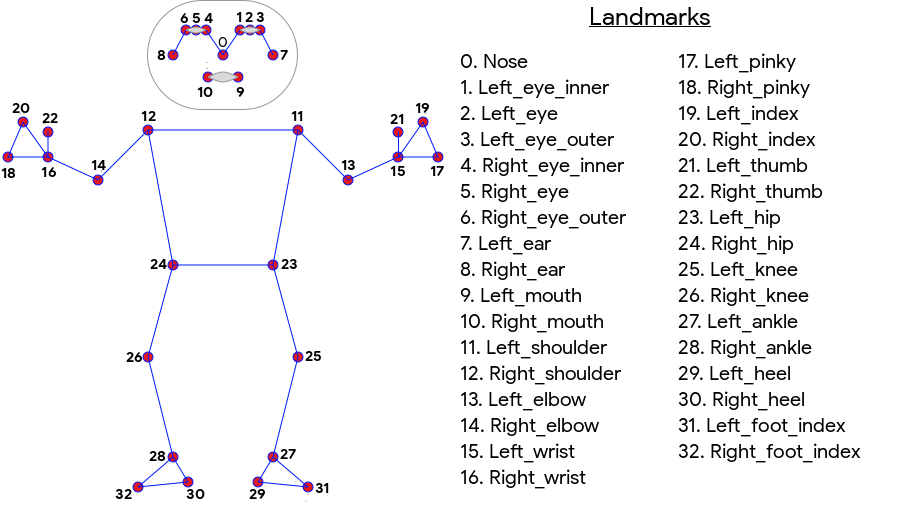 Pose Detection (beta) 2
setup the processor for STREAM_MODE or SINGLE_IMAGE_MODE
AccuratePoseDetectorOptions options =   new AccuratePoseDetectorOptions.Builder()
.setDetectorMode(AccuratePoseDetectorOptions.SINGLE_IMAGE_MODE).build();

PoseDetector poseDetector = PoseDetection.getClient(options);
Pose Detection (beta) 3
Provide the image like before.  make if you configured stream, it's via the camera.  Also the image must be at least 480x360.
and get a result.
Task<Pose> result =
        poseDetector.process(image)
                .addOnSuccessListener(
                        new OnSuccessListener<Pose>() {
                            @Override
                            public void onSuccess(Pose pose) {
                                // Task completed successfully  }          })
                .addOnFailureListener(
                        new OnFailureListener() {
                            @Override
                            public void onFailure(@NonNull Exception e) {
                                // Task failed with an exception  }                });
Pose Detection (beta) 4
on success you can get the landmarks.
Get all PoseLandmarks. If no person was detected, the list will be empty
List<PoseLandmark> allPoseLandmarks = pose.getAllPoseLandmarks();
 Or get specific PoseLandmarks individually. These will all be null if no person was detected
PoseLandmark leftShoulder = pose.getPoseLandmark(PoseLandmark.LEFT_SHOULDER);
PoseLandmark rightShoulder = pose.getPoseLandmark(PoseLandmark.RIGHT_SHOULDER);
… see slides before.
Object Detection and Tracking
as with the others, setup options, get an image, use the task to get a result, on success process the info.
DetectedObject
bounding box and a tracking ID  (ie for track that object)
labels description, confidence, and index (predefined category)
Text Recognition
add to manifest.xml
 <meta-data
      android:name="com.google.mlkit.vision.DEPENDENCIES"
      android:value="ocr" />
Get an image like others.
get the textRecognizer
TextRecognizer recognizer = TextRecognition.getClient();
and call the recognizer
Task<Text> result =
        recognizer.process(image)
                .addOnSuccessListener(new OnSuccessListener<Text>() {
	 @Override
                    public void onSuccess(Text visionText) {
Text Recognition (2)
a Text object is passed to the success listener. A Text object contains the full text recognized in the image and zero or more TextBlock objects.
Each TextBlock represents a rectangular block of text, which contains zero or more Line objects. Each Line object contains zero or more Element objects, which represent words and word-like entities such as dates and numbers.
for (Text.TextBlock block : visionText.getTextBlocks()) {
   String blockText = block.getText();  //all the text of this block
   for (Text.Line line : block.getLines() ) {
        String lineText = line.getText(); //all the text of this line
       for (Text.Element element element : line.getElements()) {
            String elementText = element.getText();  // the word of the element.
For each TextBlock, Line, and Element object, you can get the text recognized in the region and the bounding coordinates of the region.
example: Rect elementFrame = element.getBoundingBox();
Digital Ink Recognition.
Converts handwritten text to sequences of unicode characters.
Recognition is performed without any network connection.
Supports 300+ languages and 25+ writing systems including all major Latin languages, as well as Chinese, Japanese, Korean, Arabic, and Cyrillic. See the complete list of supported languages.
Recognizes emojis and basic shapes.
Shapes symbol recognition model. 
Recognizes basic shapes and returns the strings "RECTANGLE", "TRIANGLE", "ARROW", "ELLIPSE".
Digital Ink Recognition (2)
This uses the touchevent (and maybe canvas so the user can see what they are drawing), instead of an image.
create a Ink.Stroke object.  very similar to a path object.
You can include timing for better accuracy.
Digital Ink Recognition (3)
via the touchevent.
 float x = event.getX();
  float y = event.getY();
  long t = System.currentTimeMillis();
 int action = event.getActionMasked();
  switch (action) {
    case MotionEvent.ACTION_DOWN:
      strokeBuilder = Ink.Stroke.builder();
      strokeBuilder.addPoint(Ink.Point.create(x, y, t));
      break;
    case MotionEvent.ACTION_MOVE:
      strokeBuilder.addPoint(Ink.Point.create(x, y, t));
      break;
    case MotionEvent.ACTION_UP:
      strokeBuilder.addPoint(Ink.Point.create(x, y, t));
      inkBuilder.addStroke(strokeBuilder.build());
      strokeBuilder = null;
      break;
  }
Once you have a sample complete
get an ink object to send to recognizer
Ink ink = inkBuilder.build();
Digital Ink Recognition (4)
get the recognizer
Specify the recognition model for a language
DigitalInkRecognitionModelIdentifier modelIdentifier;
try {
  modelIdentifier =    DigitalInkRecognitionModelIdentifier.fromLanguageTag("en-US");
} catch (MlKitException e) {  // language tag failed to parse, handle error.  }
if (modelIdentifier == null) {
  // no model was found, handle error.
}
DigitalInkRecognitionModel model = DigitalInkRecognitionModel.builder(modelIdentifier).build()
    .setModelIdentifier(modelIdentifier)
    .build();
Get a recognizer for the language
DigitalInkRecognizer recognizer = DigitalInkRecognition.getClient( DigitalInkRecognizerOptions.builder(model) ).build();
Digital Ink Recognition (5)
finally get results
recognizer.recognize(ink)
    .addOnSuccessListener
Digital Ink Recognition (6)
A final note.  Each model that is download is about 20 MBs, so you likely a good idea to download and then delete models to save space.
Natural Language
The natural language parts of the ML kit
identity language
you can determine the language of a string of text.  can identife over one hundred different languages
translate text
you can dynamically translate text between more than 50 languages.
 On-device translation is intended for casual and simple translations. If you require higher fidelity, try the Cloud Translation API.
smart replies
can automatically generate relevant replies to messages. 
entity extraction (beta)
Entity extraction improves the user experience inside your app by understanding text and allowing you to add helpful shortcuts based on context.
Identity Language
Note, how you get the text is no part of identity language.  So via the camera in text recognition or the user typed it in.
we get the identifier and send it the text.
LanguageIdentifier languageIdentifier =
        LanguageIdentification.getClient();  //default confidence is 0.5
to change the confidence
LanguageIdentifier languageIdentifier = LanguageIdentification.getClient(
        new LanguageIdentificationOptions.Builder()
                .setConfidenceThreshold(0.34f)
                .build());
Identity Language (2)
call the identifier
languageIdentifier.identifyLanguage(text)
        .addOnSuccessListener(
                new OnSuccessListener<String>() {
                    @Override
                    public void onSuccess(@Nullable String languageCode) {
                        if (languageCode.equals("und")) {
                            Log.i(TAG, "Can't identify language.");
                        } else {
                            Log.i(TAG, "Language: " + languageCode);  //If the call succeeds, a BCP-47 language code is passed to the success listener, 
                        }                                                                                 //https://tools.ietf.org/rfc/bcp/bcp47.txt 
                    }
                })
        .addOnFailureListener(
                new OnFailureListener() {
                    @Override
                    public void onFailure(@NonNull Exception e) {
                        // Model couldn’t be loaded or other internal error. }       });
Identity Language (3)
for a list of possible languages and confidences
LanguageIdentifier languageIdentifier =
        LanguageIdentification.getClient();
languageIdentifier.identifyPossibleLanguages(text)
        .addOnSuccessListener(new OnSuccessListener<List<IdentifiedLanguage>>() {
            @Override
            public void onSuccess(List<IdentifiedLanguage> identifiedLanguages) {
                for (IdentifiedLanguage identifiedLanguage : identifiedLanguages) {
                    String language = identifiedLanguage.getLanguageTag();
                    float confidence = identifiedLanguage.getConfidence();
                    Log.i(TAG, language + " (" + confidence + ")");
                }
            }
        })
        .addOnFailureListener(
                new OnFailureListener() {
                    @Override
                    public void onFailure(@NonNull Exception e) {
                        // Model couldn’t be loaded or other internal error. }  });
Translate Text
Please note, there are lots of restrictions and attributions to using the translate.
https://developers.google.com/ml-kit/language/translation/translation-terms 
supported languages
https://developers.google.com/ml-kit/language/translation/translation-language-support
Translate Text (2)
set the translate options.  source and target language. 
English to German
 TranslatorOptions options =
            new TranslatorOptions.Builder()
                .setSourceLanguage(TranslateLanguage.ENGLISH)
                .setTargetLanguage(TranslateLanguage.GERMAN)
                .build();
and get a translator
 translator = Translation.getClient(options);
download models as needed.
You will need to download the models, before you translate and remember this is a background task.
each of which maybe 20MBs and you should only do this via wifi unless you have permission from the user.
 DownloadConditions conditions = new DownloadConditions.Builder()
     .requireWifi().build();
translator.downloadModelIfNeeded(conditions)
     .addOnSuccessListener(new OnSuccessListener() {
                @Override
                public void onSuccess(Object o) {
                    //successfully downloaded.  now you can translate.
       }   })
     .addOnFailureListener(new OnFailureListener() {
                @Override
                public void onFailure(@NonNull Exception e) { //failed to download model   }  });
Translate
to translate
 translator.translate(text)
            .addOnSuccessListener(
                new OnSuccessListener<String>() {
                    @Override
                    public void onSuccess(String s) {
                             // s is the translated text.
                    }  })
            .addOnFailureListener(
                new OnFailureListener() {
                    @Override
                    public void onFailure(@NonNull Exception e) {
		//failed to translate.
                    }  });
Smart Replies
You create a conversation object.
it contents the local user messages and the remote user(s) messages
contents timestep, userid (for multiple remote users), and message
Note the remote user must be the last entry.
You then pass that object to a suggestedRelies task.
if the task is successful it will return a set of suggestions.
you can then display the suggestions to the user.
Entity Extraction (beta)
When you are display information to a user, you can use the entity extractor to add more context, very beta still.
add the text into a entity object and then run the extractor.
It will return "entities" objects with information about them.
In this example, an address information
others are flight, phone, money,
url, email, date/time , etc
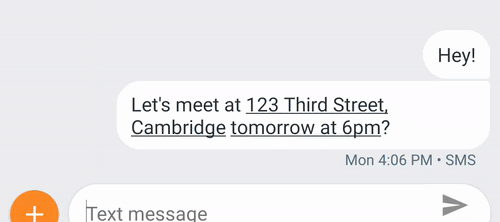 References
https://console.firebase.google.com/ 
https://firebase.google.com/docs/ml 
Machine Learning codelab: https://firebase.google.com/docs/ml/codelabs 
For flutter: 
FlutterFire: https://github.com/FirebaseExtended/flutterfire/tree/master/packages/firebase_ml_vision 
https://developers.google.com/ml-kit 
https://developers.google.com/ml-kit/vision/barcode-scanning
https://developers.google.com/ml-kit/vision/face-detection
https://developers.google.com/ml-kit/vision/digital-ink-recognition
https://developers.google.com/ml-kit/vision/object-detection
https://developers.google.com/ml-kit/vision/pose-detection
Q
A
&